УКРАЇНСЬКЕ    МИСТЕЦТВО( І половина 1960-х –І половина 1980-х років)
1
С.А.Антіпова  КЗ "СЗШ № 37 м.Дніпродзержинська"
Українські        кіностудії
Київська кіностудія
Ялтинська кіностудія
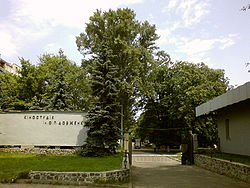 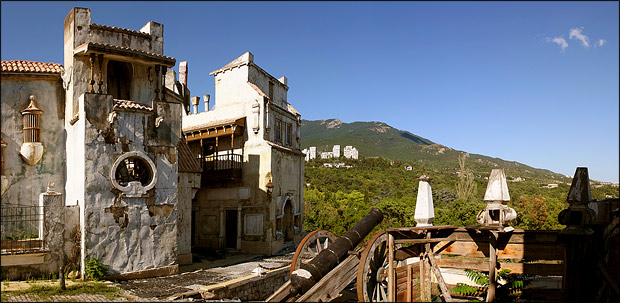 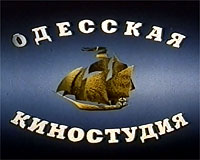 2
С.А.Антіпова  КЗ "СЗШ № 37 м.Дніпродзержинська"
Сергій Йосипович Параджанов(1924-1990)
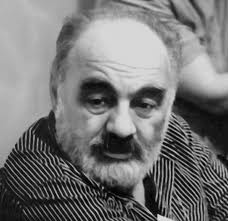 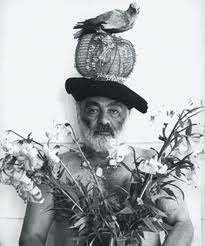 3
С.А.Антіпова  КЗ "СЗШ № 37 м.Дніпродзержинська"
Сергій Параджанов (1924-1990)
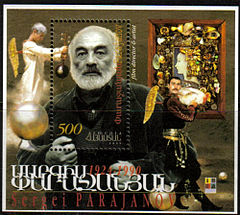 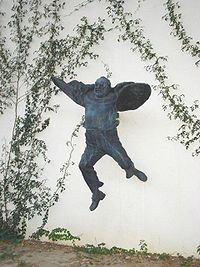 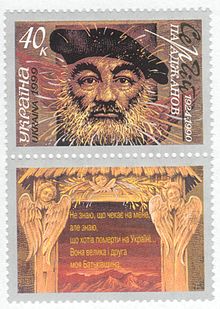 Пам’ятник у Тбілісі
Марки
4
С.А.Антіпова  КЗ "СЗШ № 37 м.Дніпродзержинська"
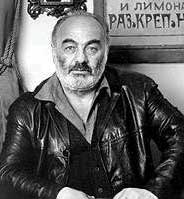 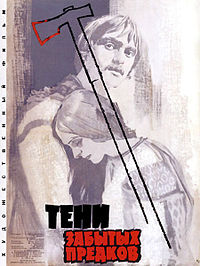 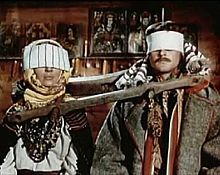 Афіша, 1964 р.
Весілля Івана і Паланги
5
С.А.Антіпова  КЗ "СЗШ № 37 м.Дніпродзержинська"
«Крило стає крилом тільки під час лету».Володимир Івасюк ( 1949-1979)
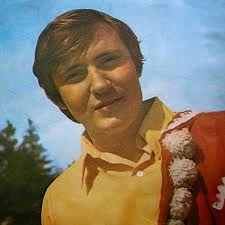 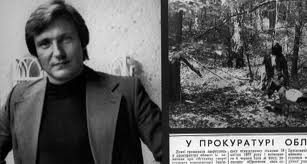 6
С.А.Антіпова  КЗ "СЗШ № 37 м.Дніпродзержинська"
«Я любив вас усіх, а найбільше  любив Україну...»Назарій Яремчук ( 1951-1995)
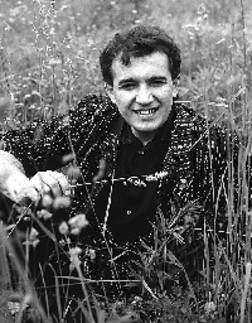 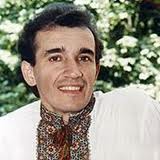 7
С.А.Антіпова  КЗ "СЗШ № 37 м.Дніпродзержинська"
Дмитро Гнатюк ( 1925 р.н.)
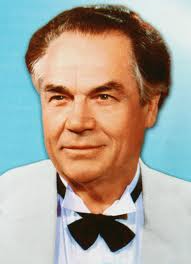 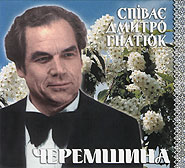 8
С.А.Антіпова  КЗ "СЗШ № 37 м.Дніпродзержинська"
Анатолій Солов’яненко (1932-1999)
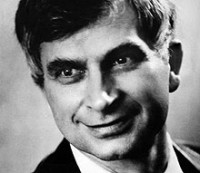 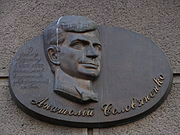 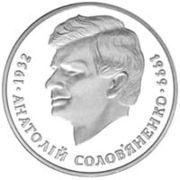 9
С.А.Антіпова  КЗ "СЗШ № 37 м.Дніпродзержинська"